“I don’t want to get my copyright stripped off”
Michael Steidl, IPTC@JPEG Privacy & Security Workshop
13 October 2015, Brussels (Belgium)
IPTC – who‘s that?
The global standards body for the news media
A not-for-profit organisation with more than 50 members
… from news agencies, newspapers, broadcasters and systems vendors






… only a subset of membersis shown
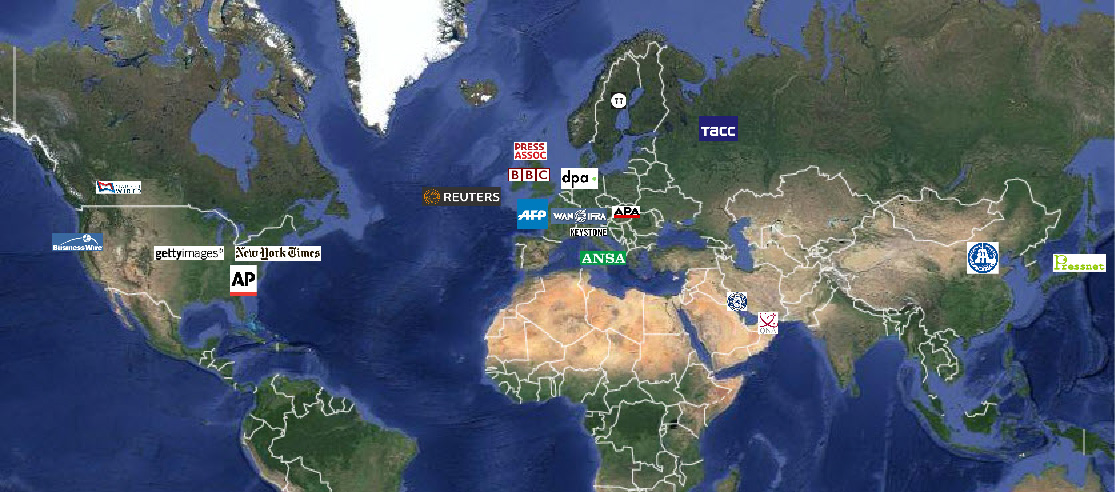 2
© 2015 IPTC www.iptc.org
IPTC Photo Metadata Standard
… defines a schema of metadata properties
… by 3 major groups:
Describes what can be seen in an image: caption, persons, locations, artwork, products …
Writes down administrative data: when created, identifier(s), job id, instructions …
Defines data relevant for rights: creator, copyright owner, licenses, credit line, model release, property release …
3
© 2015 IPTC www.iptc.org
Photo workflow/supply chain
4
© 2015 IPTC www.iptc.org
The Challenge
Looking at the photo downloaded by Mary Miller, a party from the supply chain may shout: “I don’t want to get my copyright stripped off”
5
© 2015 IPTC www.iptc.org
The Real Challenge
How to guarantee that Mary Miller has the correct metadata in the image file
6
© 2015 IPTC www.iptc.org
Clarification
IPTC
… has as long experience and strong knowledge about the data used to describe and manage a photo …
… but only little knowledge about how to secure metadata against modifications without permission.

We want to forward the needs of people using the IPTC metadata schema to security experts.
7
© 2015 IPTC www.iptc.org
What needs to be secured
IPTC sees the need for  different levels of protection
"never ever change the value of property X“ (after the initial application of the value)
"property Y may be changed only with an agreement by the prior editor of this property value"
Protected history of changes which allows to track back
8
© 2015 IPTC www.iptc.org
Limit editing metadata
Top Level „never ever change“
E.g. Initial Globally Unique Identifier
Second Level: change only with an explicit permission by the last editor of this value (maybe: using a shared key)
Creator
Core rights properties: Copyright Owner + Notice, Licensing
Third Level: at least show a warning and keep records (history) of any change
Model & Property Releases
Credit Line
9
© 2015 IPTC www.iptc.org
Control editing metadata
IPTC‘s wish-list:
Each (protected) metadata field should get a security level assigned
Editing a metadata field should only be possible with a permission of the previous editor of the metadata values – depending on the security level.
10
© 2015 IPTC www.iptc.org
Show alarm if a change was not permitted
IPTC knows: as long as bits and bytes of a file can be changed also the bits and bytes of embedded metadata can be changed.
Sealing metadata does not protect it against changing its bytes but a modification can be detected!
IPTC’s wish: if sealed metadata have been changed an alarm should be shown to the user. The user has to draw conclusions.
11
© 2015 IPTC www.iptc.org
Implementation
IPTC‘s wish-list:
The security features should be implemented by a widely supported standard/technology.
The implementation should be a planned joint action of standardization bodies and software implementers. (To overcome the usual chicken-egg business discussion: what’s first, the need for that feature or the software providing the feature.)
12
© 2015 IPTC www.iptc.org
Thank you for listening to IPTC.

We are happy to join a discussion of next steps.

Meet IPTC at www.iptc.org/photometadata
13
© 2015 IPTC www.iptc.org